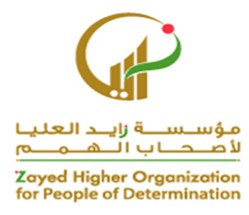 يفرق  بين حمامات النساء وحمامات الرجال عند تذكيره
أ.فوزية النقبي
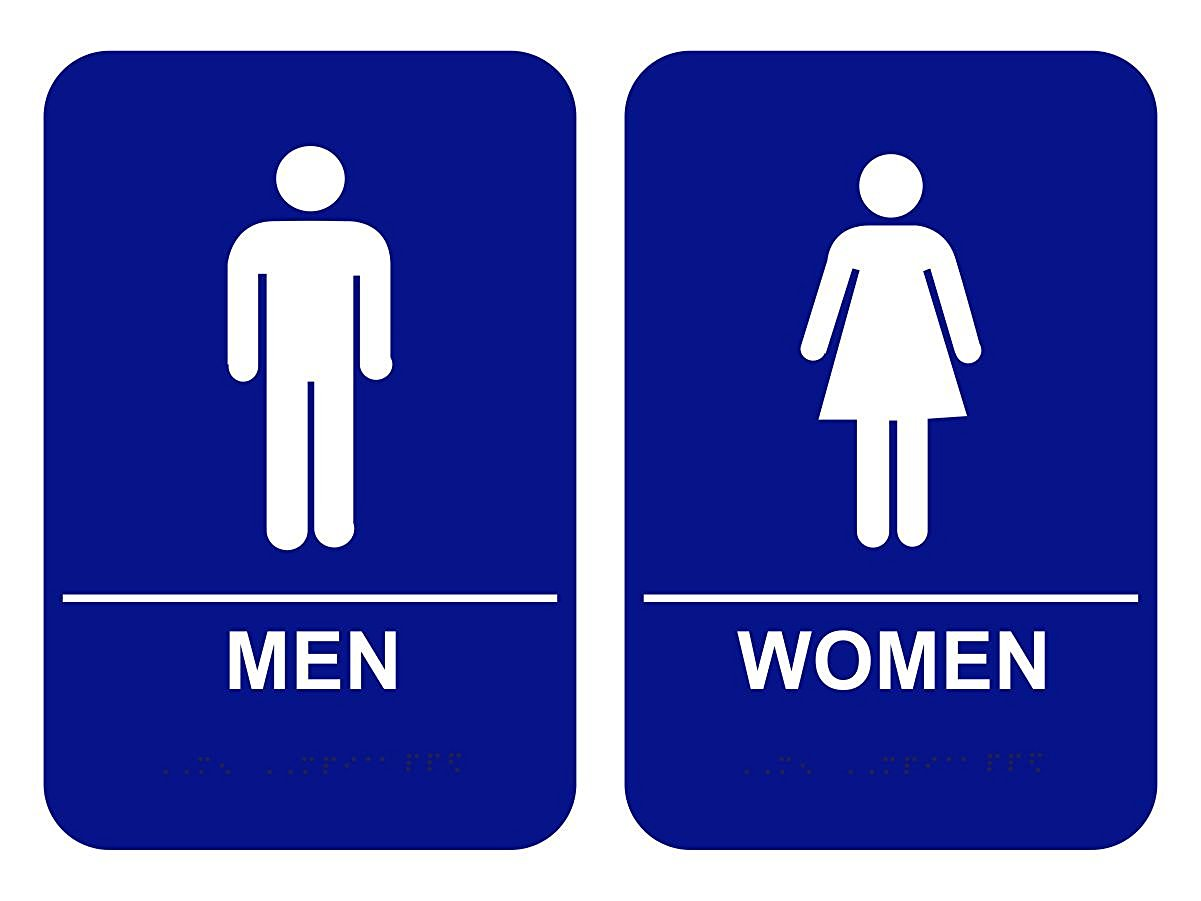 18 January 2021
2
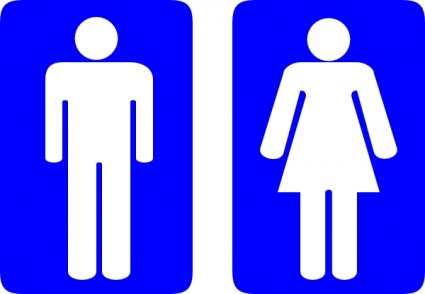 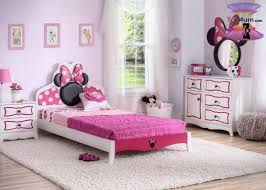 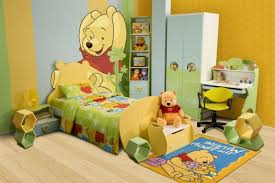 18 January 2021
3
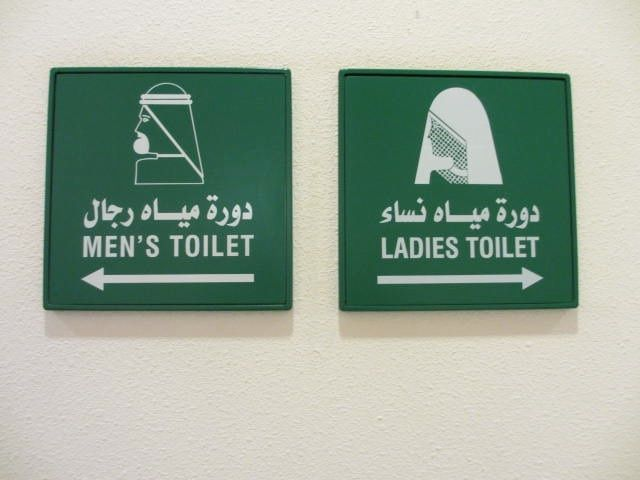 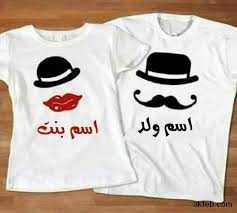 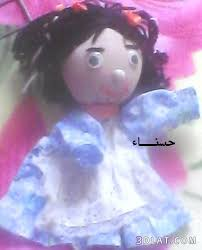 18 January 2021
4
ورقة عمل :
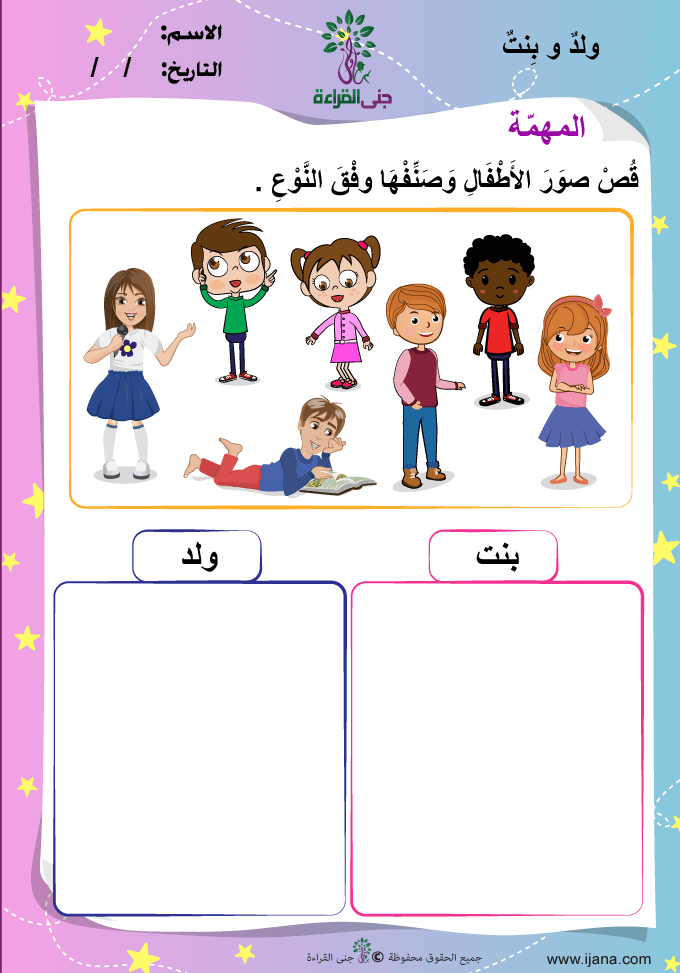 5
نشاط  تشكيل الولد و البنت بخامات البيئة
6
لوحة خشبية / تطابق
7
شكراً للجميع